SVIJET KRISTALA
Posjet izložbi učenika petih 
razreda
Izložba SVIJET KRISTALA gostuje u Muzeu grada Šibenika. Učenici petih razreda bili su u posjetu Muzeju 23.veljače 2018., te razgledali izložbu i imali radionicu.
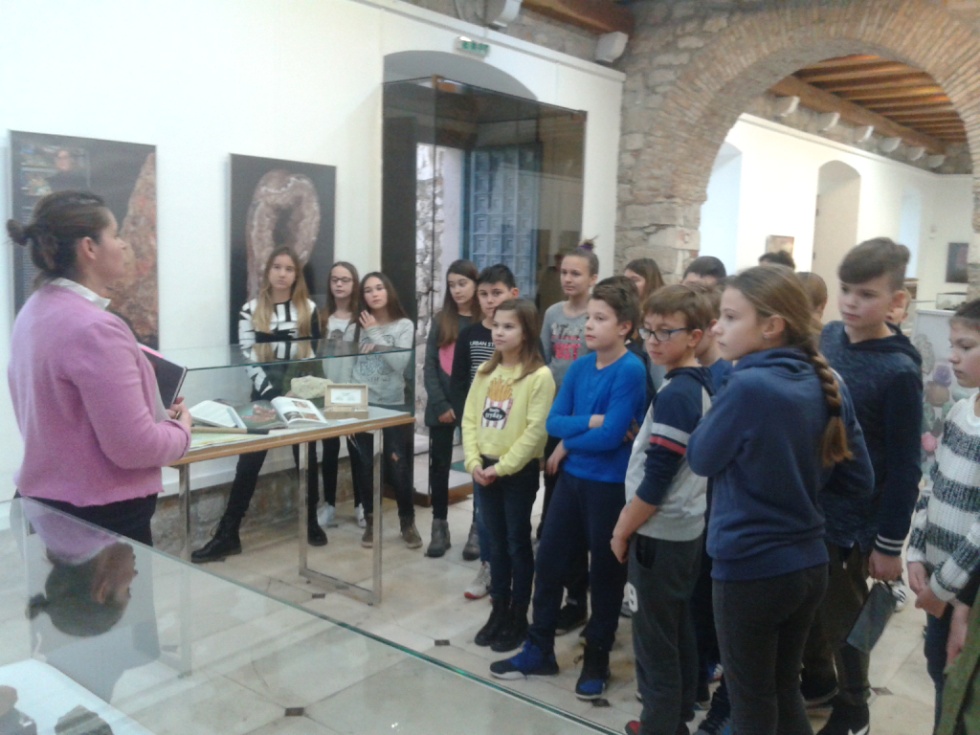 Upoznali su se s brojnim kristalima i mineralima, naučili nešto o njima
Gdje ima dragog kamenja?
Rubin i zlato
Radionica